Introduction to Rhetorical Fallacies
AP Language & Composition | Unit 3 The Art of Argumentation
The Categories of
Fallacious Reasoning.
Appeal to Emotions
Faulty Deduction
Manipulating Content
Appeals of the Mind
On the Attack
Garbled Cause & Effect
Questions at this point?
2
The Types of
Appeals to Emotions.
Appeal to Flattery
Appeal to Pity
Appeal to Fear
Appeal to Nature
Appeal to Ridicule & Spite
Appeal to Wishful Thinking
Appeal to Consequences of Belief
3
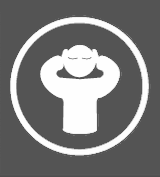 Consequences of Belief.
Definition: Arguing a belief is false because it implies something you’d rather not believe.
4
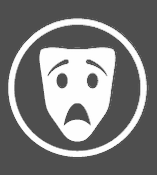 Appeal to Fear.
Definition: An argument is made by increasing fear and prejudice towards the opposing side.
5
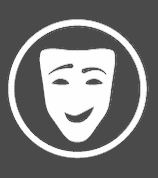 Appeal to Flattery.
Definition: Using irrelevant compliments to slip in an unfounded claim which is accepted along with the compliment.
6
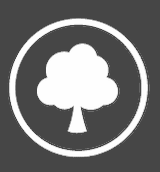 Appeal to Nature.
Definition: Making your claim seem more true by drawing a comparison with the “good” natural world.
7
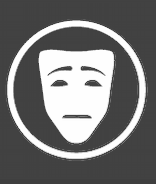 Appeal to Pity.
Definition: Attempt to induce pity to sway opponents.
8
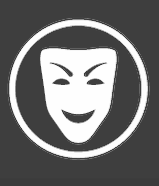 Appeal to Ridicule.
Definition: Presenting the opponent’s argument in a way that makes it appear absurd.
9
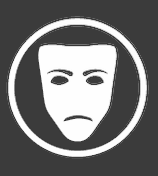 Appeal to Spite.
Definition: Dismissing a claim by appealing to personal bias against the claimant.
10
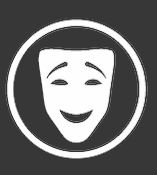 Wishful Thinking.
Definition: Suggesting a claim is true or false just because you strongly hope it is.
11